Year 1, Unit 7
Addition and subtraction facts within 10
Year 1, Unit 7
These materials heavily reflect the prioritisation approach of the ready-to-progress criteria in the DfE Primary Mathematics Guidance 2020 and on the PPTs that exemplify them on the NCETM website. They also include other relevant National Curriculum content. Related sections of the NCETM Primary Mastery Professional Development Materials provide small-step teaching guidance.
Ready-to-progress criteria addressed by this unit
Teaching of this unit supports the following criteria from the ‘DfE Mathematics Guidance: key stages 1 & 2’ (the 335-page document available as a download)
1NF-1 Page 24
Prior learning 
If the children have the following previous experience, contained in the same DfE guidance document as above, they will be ready to start this unit.
Previous experience prior to 1NF-1 Page 16
Ongoing fluency work
The teaching of 1NF-1 could extend beyond Unit 7 and support stand alone fluency sessions for pupils throughout the year.
Curriculum Prioritisation for Primary Maths
Contents
The links below take you to the starting slide of each learning outcome.
Click the arrow button to return to this Contents slide.
Curriculum Prioritisation for Primary Maths
Contents
The links below take you to the starting slide of each learning outcome.
Click the arrow button to return to this Contents slide.
Curriculum Prioritisation for Primary Maths
Year 1, Unit 7, Learning Outcome 1
The following slides have been collated to support the teaching of this learning outcome.
Curriculum Prioritisation for Primary Maths
Year 1, Unit 7, Learning Outcome 1
Additional teacher guidance for this outcome should be read first and can be found in this segment of the NCETM Primary Mastery Professional Development Materials:
1.7 Addition and subtraction: strategies within 10
The spine materials are divided into ‘teaching points’ and ‘steps in learning’.
Curriculum Prioritisation for Primary Maths
1.7 Calculation: strategies within 10 – step 1:1
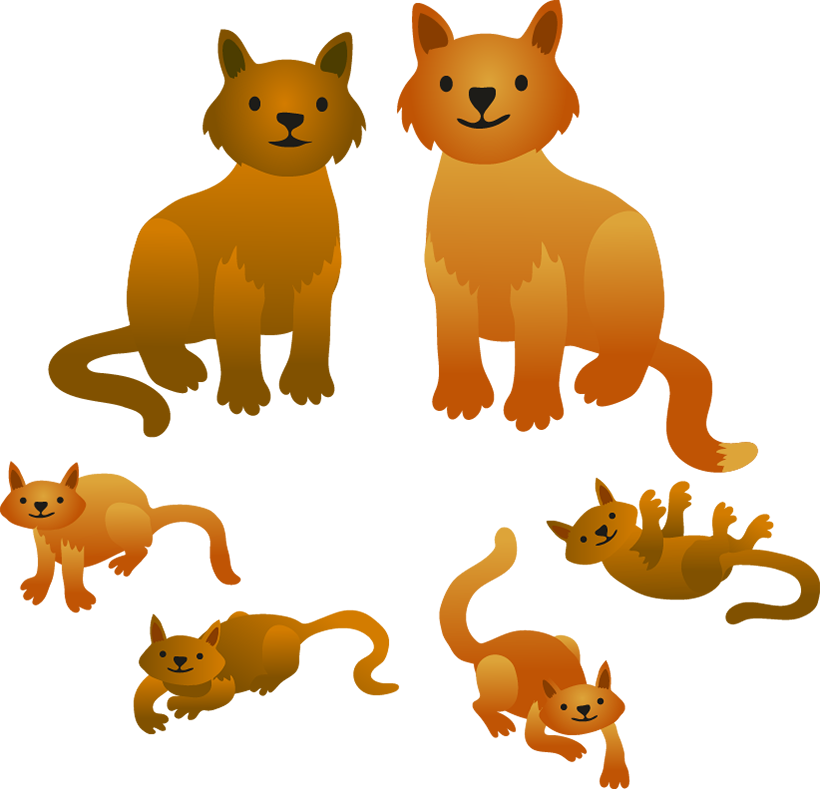 2 + 4 = 6
4 + 2 = 6
2 + 4 = 4 + 2
1.7 Calculation: strategies within 10 – step 1:2
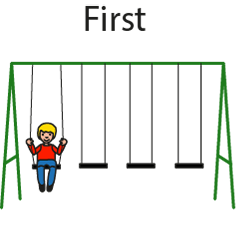 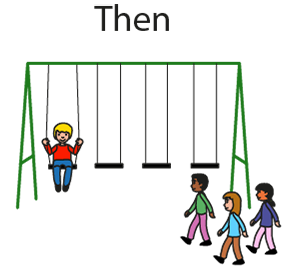 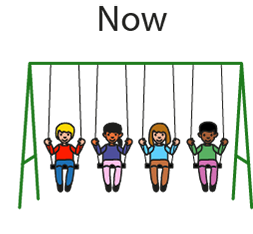 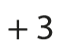 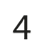 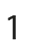 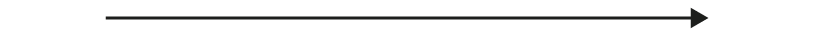 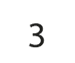 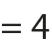 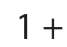 1.7 Calculation: strategies within 10 – step 1:2
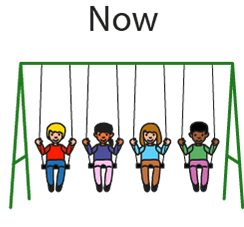 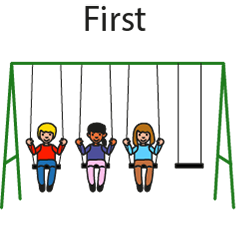 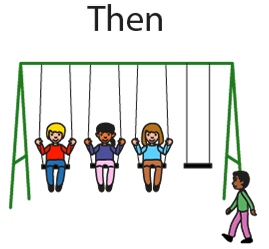 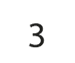 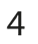 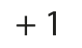 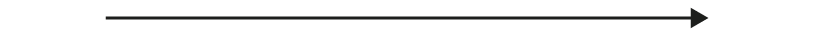 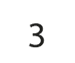 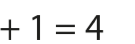 1.7 Calculation: strategies within 10 – step 1:2
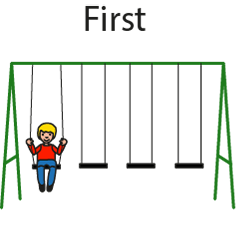 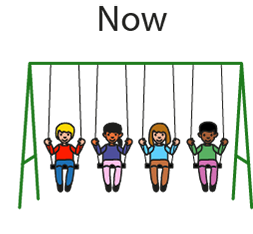 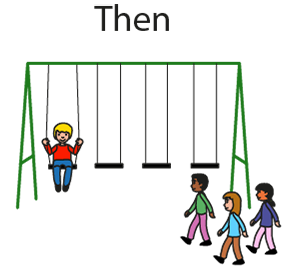 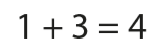 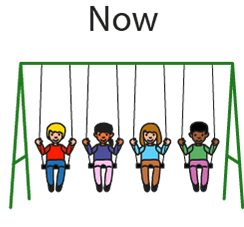 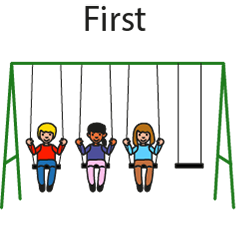 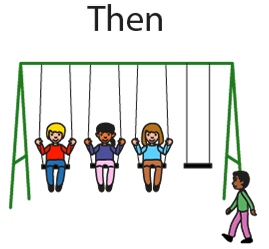 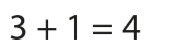 1 + 3 = 3 + 1
1.7 Calculation: strategies within 10 – step 1:3
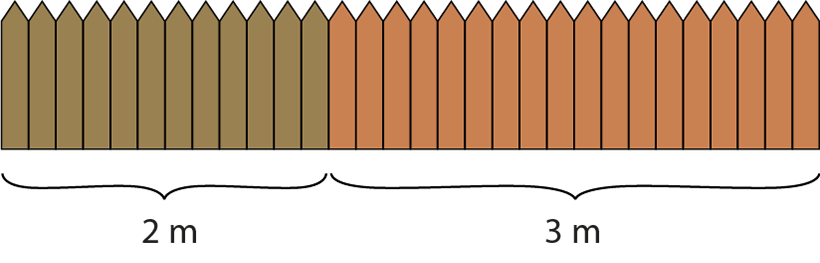 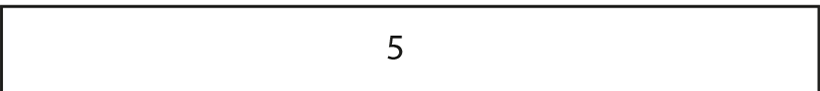 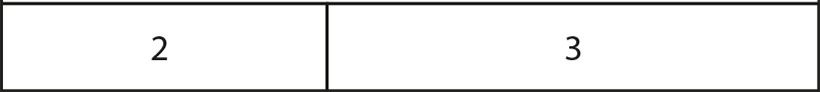 2 + 3 = 5
1.7 Calculation: strategies within 10 – step 1:3
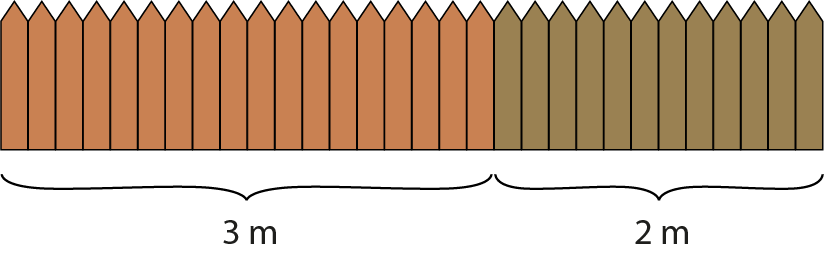 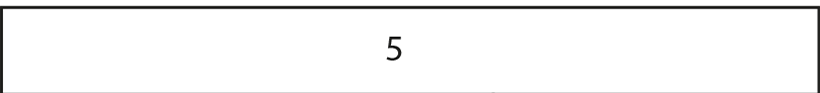 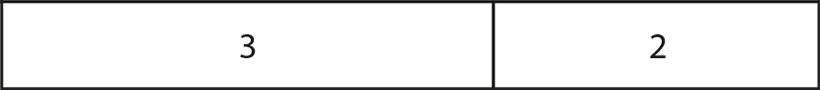 3 + 2 = 5
1.7 Calculation: strategies within 10 – step 1:3
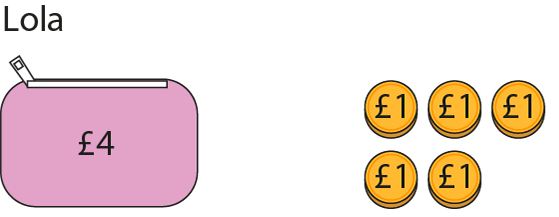 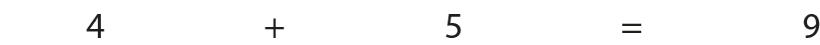 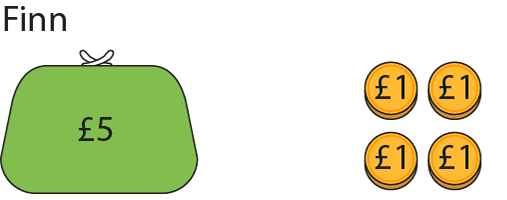 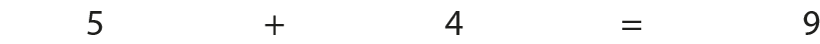 Year 1, Unit 7, Learning Outcome 2
The following slides have been collated to support the teaching of this learning outcome.
Curriculum Prioritisation for Primary Maths
Year 1, Unit 7, Learning Outcome 2
Additional teacher guidance for this outcome should be read first and can be found in this segment of the NCETM Primary Mastery Professional Development Materials:
1.7 Addition and subtraction: strategies within 10
The spine materials are divided into ‘teaching points’ and ‘steps in learning’.
Curriculum Prioritisation for Primary Maths
1.7 Calculation: strategies within 10 – step 2:1
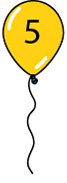 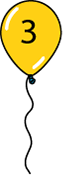 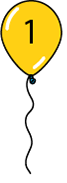 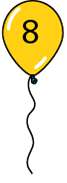 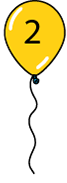 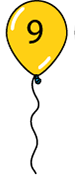 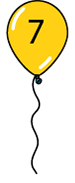 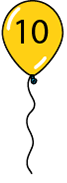 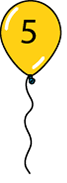 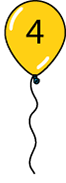 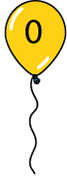 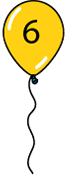 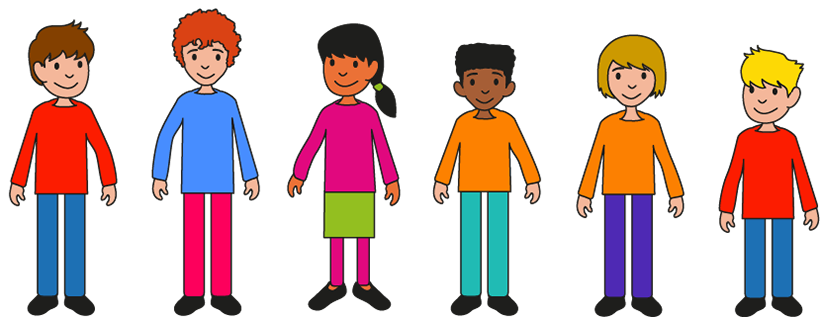 1.7 Calculation: strategies within 10 – step 2:1
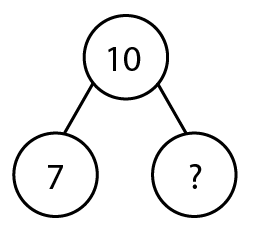 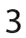 1.7 Calculation: strategies within 10 – step 2:1
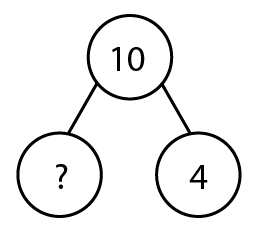 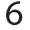 1.7 Calculation: strategies within 10 – step 2:1
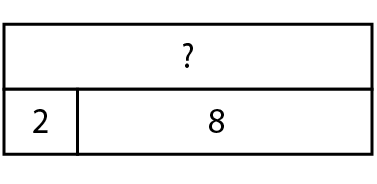 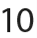 1.7 Calculation: strategies within 10 – step 2:1
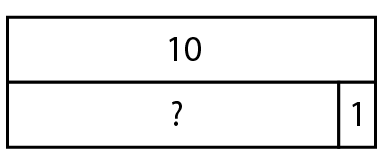 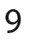 1NF-1 Fluently add and subtract within 10 – bonds to 10
Using the ten frame images, check that children understand that a full ten frame has 10 counters. Agree which bond of 10 each image shows. Encourage children to subitise the number of counters rather than count. 
Can children copy the arrangement by making it on their own ten frame? Ask children to show you on their fingers this bond of 10 by putting some fingers up and some down. You could look at other arrangements of 10, e.g. using a coat hanger with 10 pegs, five of one colour and five of another.
Ensure children recognise that addition is commutative, so if they see 10 as 9 and 1 on their fingers, they know both facts: 10 = 9 + 1 and 10 = 1 + 9, perhaps showing this by switching their hands around. They can also reason that if they know 9 + 1 = 10, they also know 10 – 1 = 9. 
Use the following slides to practise recalling the bonds of ten. Keep encouraging children to connect the bond of ten to a mental image of it on their fingers or a ten frame.
1NF-1 Fluently add and subtract within 10 – bonds to 10
Ensure children have plenty of opportunities to re-visit bonds of 10 in different contexts. Games which involve hiding a part of a set of 10 objects can be especially helpful. Play the beady snake game: our beady ten snake is hiding part of his body under a stone to keep cool, how many parts is he hiding? Using a set of 10 shells, hide some of them in the sand tray, show children shells not hidden and ask them to predict how many they will need to find to have them all. Using a coat hanger with 10 pegs, hide some under a piece of cloth and children can tell you how many are hiding.
Use a bead string with 10 beds (starting with five red and five white, then progressing to all of the same colour).
Play shopping games with ten 1p coins. If you buy something for 6p, how many pennies will you have left?
Using written addition expressions, children can be encouraged to sort them into ‘bonds of 10’ and not ‘bonds of 10’.
1NF-1 Fluently add and subtract within 10 – bonds to 10
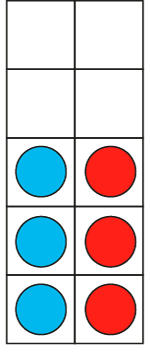 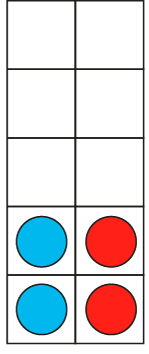 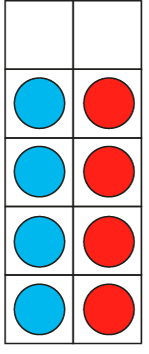 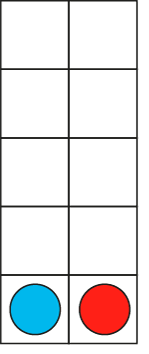 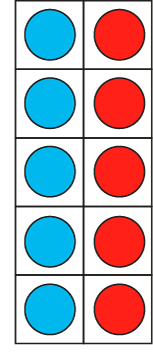 1 + 9 = 10
9 + 1 = 10
2 + 8 = 10
8 + 2 = 10
3 + 7 = 10
7 + 3 = 10
4 + 6 = 10
6 + 4 = 10
5 + 5 = 10
I know that 2 plus 8 is equal to 10 so I know 8 plus 2 is equal to 10.
1NF-1 Fluently add and subtract within 10 – bonds to 10
5 + 5 =
10
1NF-1 Fluently add and subtract within 10 – bonds to 10
1 + 9 =
10
1NF-1 Fluently add and subtract within 10 – bonds to 10
6 + 4 =
10
1NF-1 Fluently add and subtract within 10 – bonds to 10
3 + 7 =
10
1NF-1 Fluently add and subtract within 10 – bonds to 10
4 + 6 =
10
1NF-1 Fluently add and subtract within 10 – bonds to 10
7 + 3 =
10
1NF-1 Fluently add and subtract within 10 – bonds to 10
2 + 8 =
10
1NF-1 Fluently add and subtract within 10 – bonds to 10
8 + 2 =
10
1NF-1 Fluently add and subtract within 10 – bonds to 10
9 + 1 =
10
Year 1, Unit 7, Learning Outcome 3
The following slides have been collated to support the teaching of this learning outcome.
Curriculum Prioritisation for Primary Maths
Year 1, Unit 7, Learning Outcome 3
Additional teacher guidance for this outcome should be read first and can be found in this segment of the NCETM Primary Mastery Professional Development Materials:
1.7 Addition and subtraction: strategies within 10
The spine materials are divided into ‘teaching points’ and ‘steps in learning’.
Curriculum Prioritisation for Primary Maths
1.7 Calculation: strategies within 10 – step 2:3
10 − 6 =
4
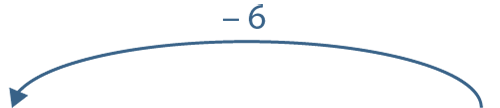 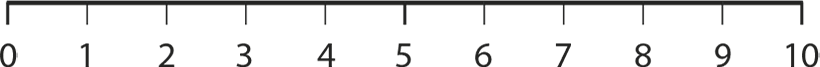 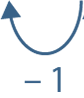 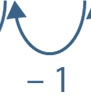 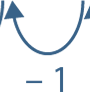 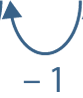 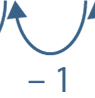 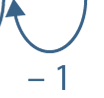 1.7 Calculation: strategies within 10 – step 2:4
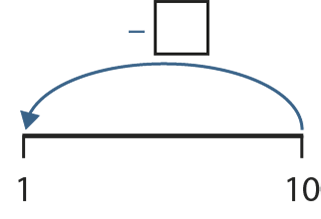 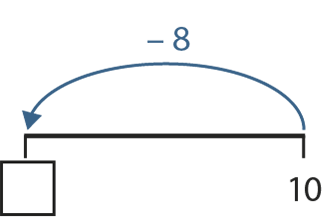 9
2
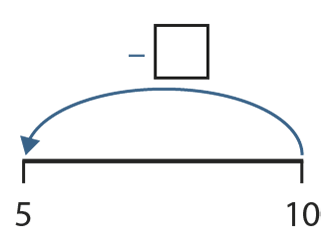 5
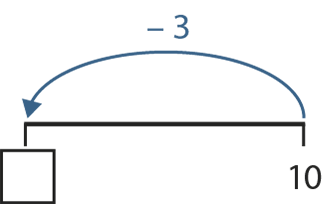 7
1NF-1 Fluently add and subtract within 10 – bonds to 10
10 – 9 =
1
1NF-1 Fluently add and subtract within 10 – bonds to 10
10 – 4 =
6
1NF-1 Fluently add and subtract within 10 – bonds to 10
10 – 5 =
5
1NF-1 Fluently add and subtract within 10 – bonds to 10
10 – 3 =
7
1NF-1 Fluently add and subtract within 10 – bonds to 10
10 – 7 =
3
1NF-1 Fluently add and subtract within 10 – bonds to 10
10 – 2 =
8
1NF-1 Fluently add and subtract within 10 – bonds to 10
10 – 8 =
2
1NF-1 Fluently add and subtract within 10 – bonds to 10
10 – 1 =
9
1NF-1 Fluently add and subtract within 10 – bonds to 10
10 – 6 =
4
Year 1, Unit 7, Learning Outcome 4
The following slides have been collated to support the teaching of this learning outcome.
Curriculum Prioritisation for Primary Maths
Year 1, Unit 7, Learning Outcome 4
Additional teacher guidance for this outcome should be read first and can be found in this segment of the NCETM Primary Mastery Professional Development Materials:
1.7 Addition and subtraction: strategies within 10
The spine materials are divided into ‘teaching points’ and ‘steps in learning’.
Curriculum Prioritisation for Primary Maths
1.7 Calculation: strategies within 10 – step 3:1
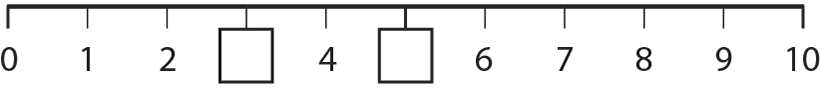 5
3
1.7 Calculation: strategies within 10 – step 3:2
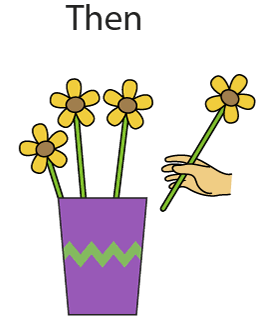 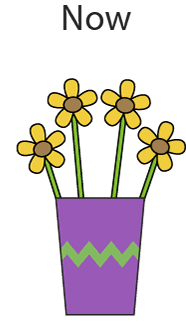 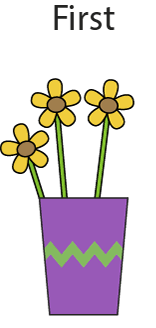 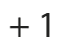 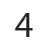 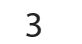 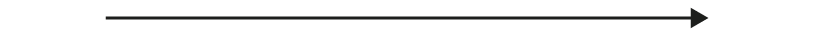 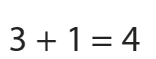 1.7 Calculation: strategies within 10 – step 3:2
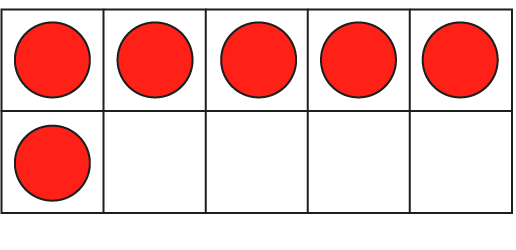 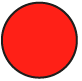 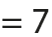 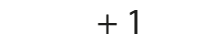 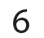 1.7 Calculation: strategies within 10 – step 3:2
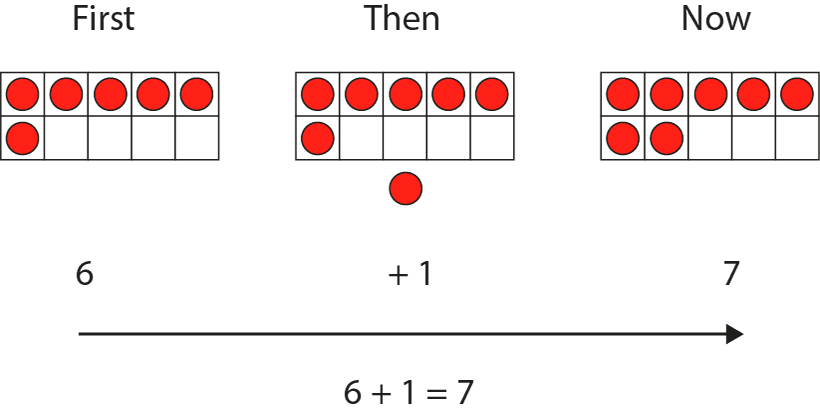 1.7 Calculation: strategies within 10 – step 3:5
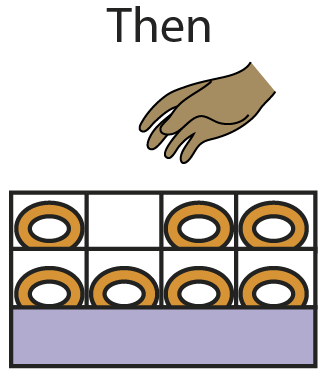 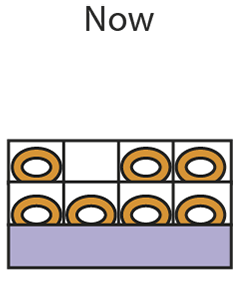 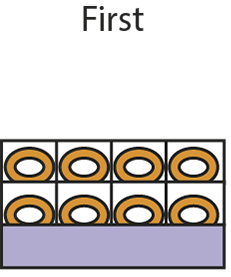 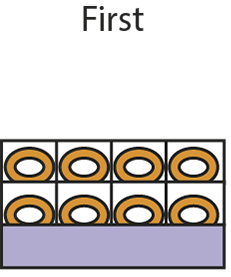 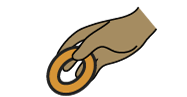 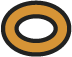 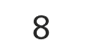 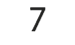 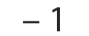 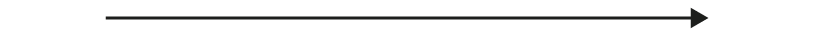 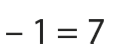 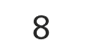 1.7 Calculation: strategies within 10 – step 3:5
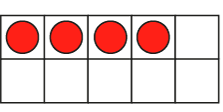 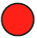 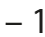 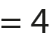 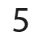 1.7 Calculation: strategies within 10 – step 3:5
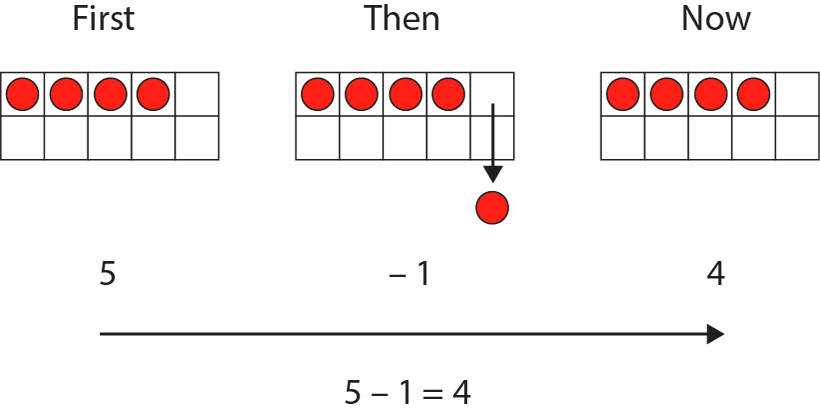 1.7 Calculation: strategies within 10 – step 3:7
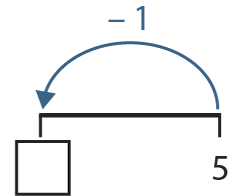 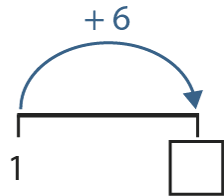 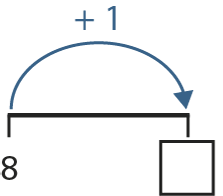 9
4
7
1.7 Calculation: strategies within 10 – step 3:7
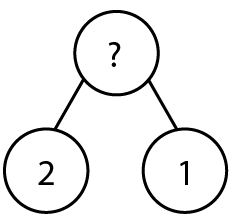 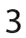 1.7 Calculation: strategies within 10 – step 3:7
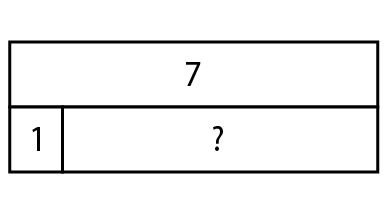 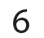 1NF-1 Fluently add and subtract within 10 – adding and subtracting 1
Look at the slides of flowers and talk about what is happening. Can children make their own number story with objects involving one more? Can they describe the story as one more than __ is __, and write an equation using +1? Can they draw a picture to match a +1 calculation? 
Look at the picture of doughnuts. What is happening? Can they act out a similar story with objects? If they were to draw the picture, how would they show that one object was being taken away? Do they recognise that when we subtract 1, it is the same as one less than? Practise saying subtractions as one less than, e.g. 7 – 1 = 6 can be described as one less than 7 is 6. 
Use songs and rhymes to develop fluency with one less than. Use props to act out songs, e.g. Ten Green Bottles, Ten Little Monkeys, Five Little Ducks, Five Currant Buns. 
Count out a set of objects into a pot: after agreeing how many in the pot, you can put in and take out one object at a time, asking children how many now? Can they convince you?
Children could also be given a selection of addition or subtraction expressions and asked to identify which ones represent one more than or one less than a number.
1NF-1 Fluently add and subtract within 10 – adding and subtracting 1
4 + 1 =
5
1NF-1 Fluently add and subtract within 10 – adding and subtracting 1
1 + 6 =
7
1NF-1 Fluently add and subtract within 10 – adding and subtracting 1
8 – 1 =
7
1NF-1 Fluently add and subtract within 10 – adding and subtracting 1
5 – 1 =
4
1NF-1 Fluently add and subtract within 10 – adding and subtracting 1
2 + 1 =
3
1NF-1 Fluently add and subtract within 10 – adding and subtracting 1
7 + 1 =
8
1NF-1 Fluently add and subtract within 10 – adding and subtracting 1
7 – 1 =
6
1NF-1 Fluently add and subtract within 10 – adding and subtracting 1
1 + 3 =
4
1NF-1 Fluently add and subtract within 10 – adding and subtracting 1
1 + 9 =
10
Year 1, Unit 7, Learning Outcome 5
The following slides have been collated to support the teaching of this learning outcome.
Curriculum Prioritisation for Primary Maths
Year 1, Unit 7, Learning Outcome 5
Additional teacher guidance for this outcome should be read first and can be found in this segment of the NCETM Primary Mastery Professional Development Materials:
1.7 Addition and subtraction: strategies within 10
The spine materials are divided into ‘teaching points’ and ‘steps in learning’.
Curriculum Prioritisation for Primary Maths
1.7 Calculation: strategies within 10 – step 4:1
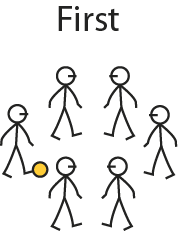 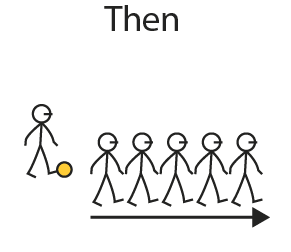 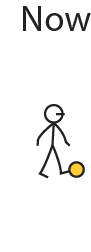 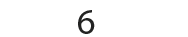 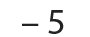 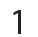 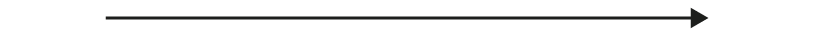 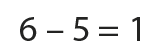 1.7 Calculation: strategies within 10 – step 4:1
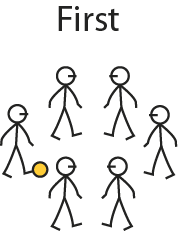 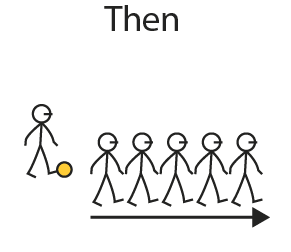 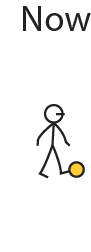 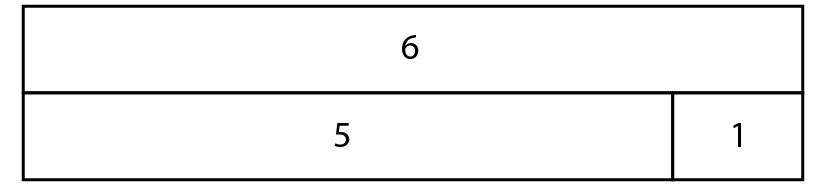 ?
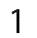 1.7 Calculation: strategies within 10 – step 4:1
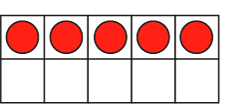 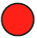 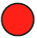 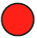 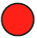 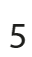 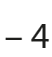 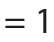 1.7 Calculation: strategies within 10 – step 4:1
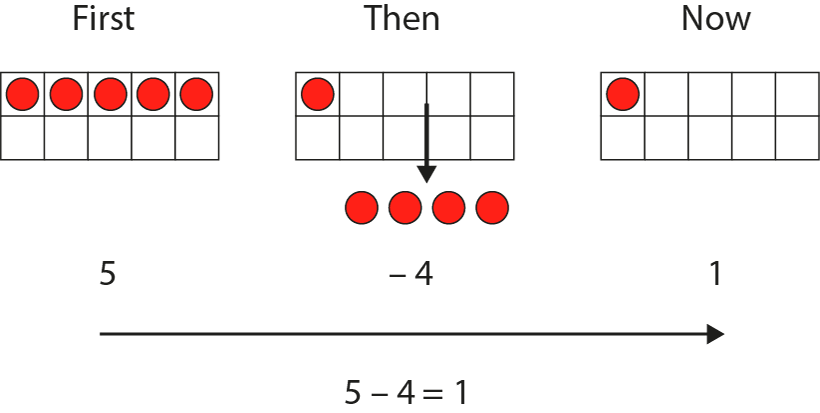 1.7 Calculation: strategies within 10 – step 4:2
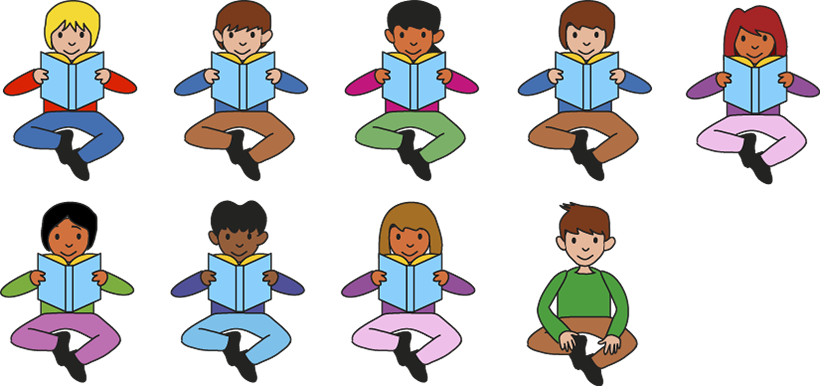 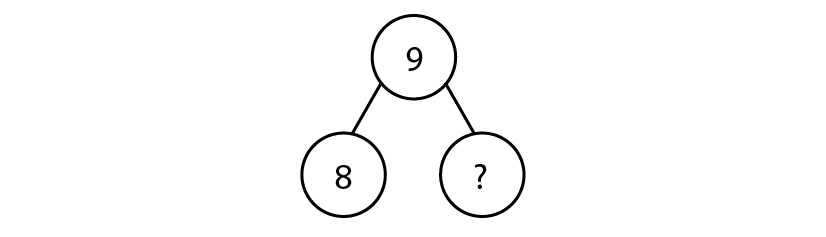 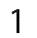 1.7 Calculation: strategies within 10 – step 4:5
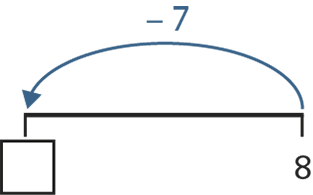 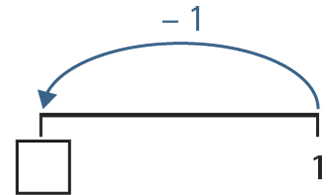 1
0
1.7 Calculation: strategies within 10 – step 4:5
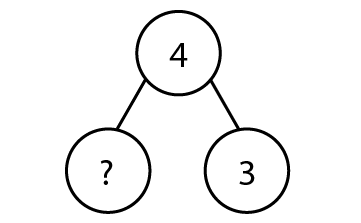 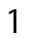 1.7 Calculation: strategies within 10 – step 4:5
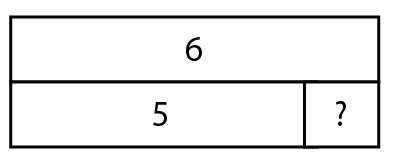 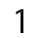 1NF-1 Fluently add and subtract within 10 – difference of 1
Look at the picture of the children playing football. How many are there to start? How many are left? Act out the story and check that it is correct – do we only have one person left? Try making other examples of when there is only one left. Find the numbers used in the stories on a number line – what do children notice? Make the link to next door numbers having a difference of one.
Can children draw a picture of a story in which there is only one left, choosing a way to show the number of objects which are taken away? Can they predict how many objects will need to be crossed off their friend’s picture to show only one left?
Use story books to look for situations in which there might be only one left, e.g. Mouse Count, Handa’s Surprise.
Using a collection of objects counted into a pot or basket, ask children to say how many you need to take out so that there is only one left. 
Give children a selection of subtraction expressions; can they identify those with a difference of 1?
1NF-1 Fluently add and subtract within 10 – difference of 1
4 – 3 =
1
1NF-1 Fluently add and subtract within 10 – difference of 1
7 – 6 =
1
1NF-1 Fluently add and subtract within 10 – difference of 1
9 – 8 =
1
Year 1, Unit 7, Learning Outcome 6
The following slides have been collated to support the teaching of this learning outcome.
Curriculum Prioritisation for Primary Maths
Year 1, Unit 7, Learning Outcome 6
Additional teacher guidance for this outcome should be read first and can be found in this segment of the NCETM Primary Mastery Professional Development Materials:
1.7 Addition and subtraction: strategies within 10
The spine materials are divided into ‘teaching points’ and ‘steps in learning’.
Curriculum Prioritisation for Primary Maths
1.7 Calculation: strategies within 10 – step 5:1
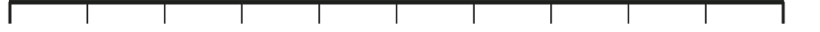 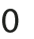 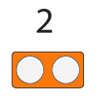 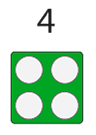 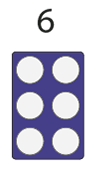 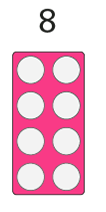 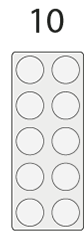 1.7 Calculation: strategies within 10 – step 5:1
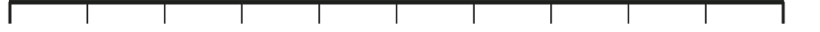 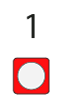 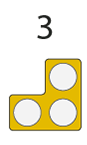 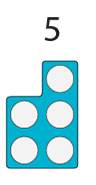 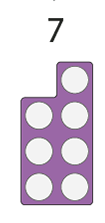 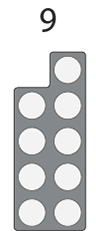 1.7 Calculation: strategies within 10 – step 5:2
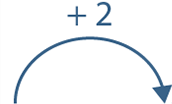 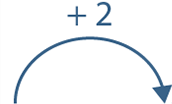 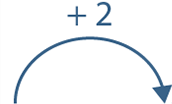 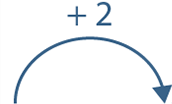 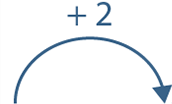 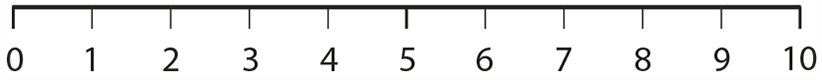 1.7 Calculation: strategies within 10 – step 5:2
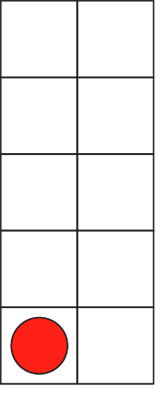 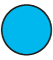 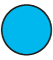 0
+ 2
= 2
1.7 Calculation: strategies within 10 – step 5:2
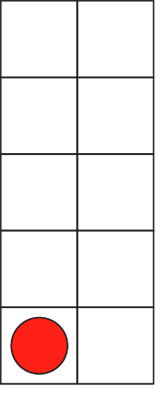 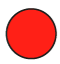 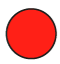 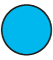 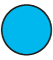 4
0
+ 2
=
2
1.7 Calculation: strategies within 10 – step 5:2
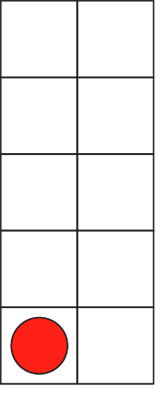 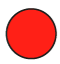 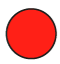 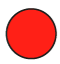 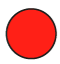 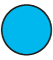 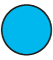 6
4
2
+ 2
=
1.7 Calculation: strategies within 10 – step 5:2
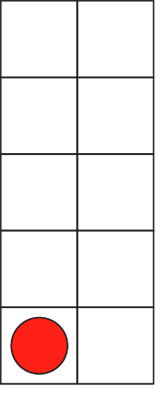 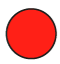 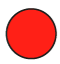 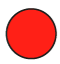 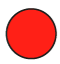 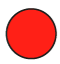 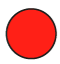 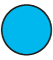 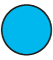 8
=
6
4
+ 2
=
1.7 Calculation: strategies within 10 – step 5:2
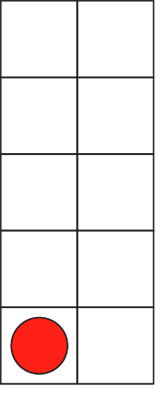 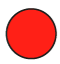 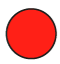 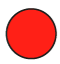 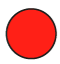 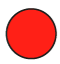 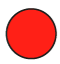 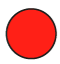 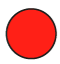 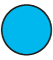 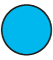 8
10
=
6
+ 2
=
1.7 Calculation: strategies within 10 – step 5:2
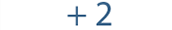 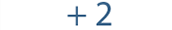 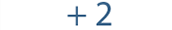 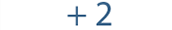 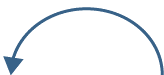 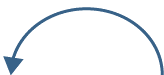 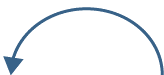 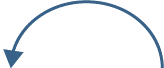 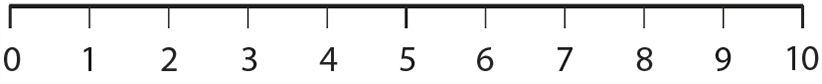 1.7 Calculation: strategies within 10 – step 5:2
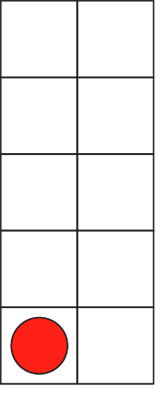 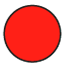 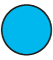 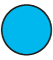 1
+ 2
=
3
1.7 Calculation: strategies within 10 – step 5:2
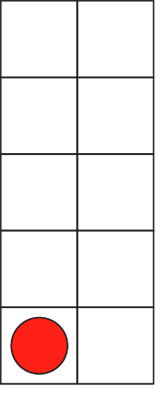 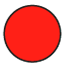 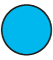 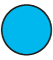 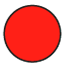 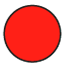 1
+ 2
=
3
5
1.7 Calculation: strategies within 10 – step 5:2
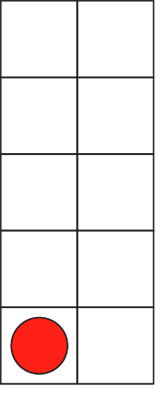 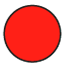 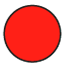 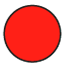 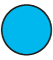 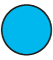 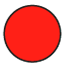 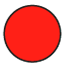 3
+ 2
=
5
7
1.7 Calculation: strategies within 10 – step 5:2
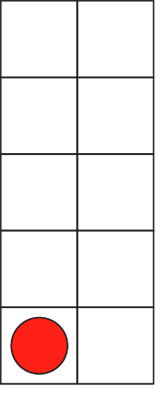 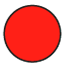 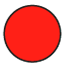 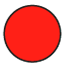 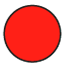 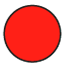 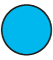 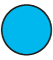 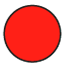 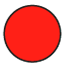 9
5
+ 2
=
7
1.7 Calculation: strategies within 10 – step 5:5
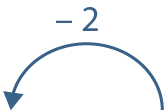 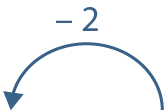 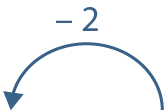 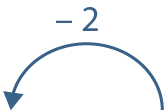 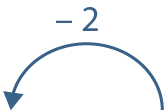 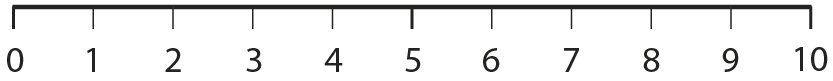 1.7 Calculation: strategies within 10 – step 5:5
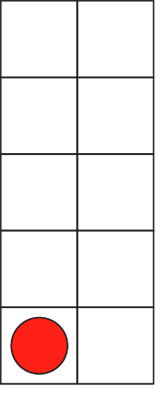 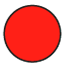 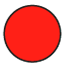 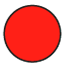 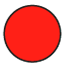 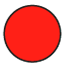 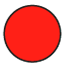 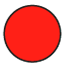 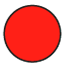 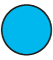 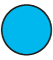 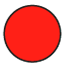 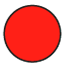 8
10
− 2
=
1.7 Calculation: strategies within 10 – step 5:5
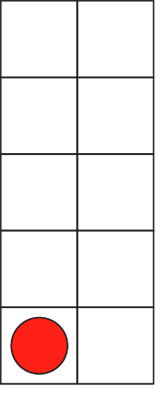 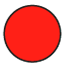 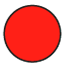 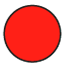 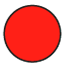 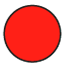 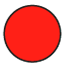 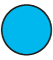 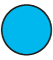 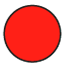 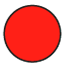 8
6
10
− 2
=
1.7 Calculation: strategies within 10 – step 5:5
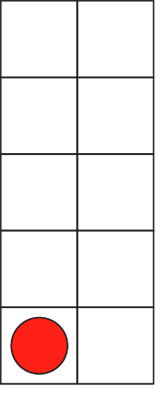 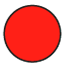 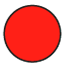 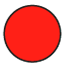 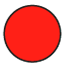 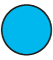 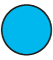 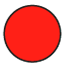 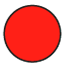 8
6
4
− 2
=
1.7 Calculation: strategies within 10 – step 5:5
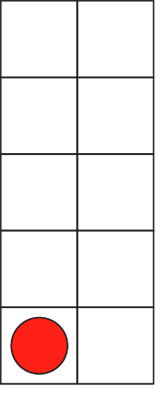 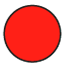 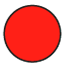 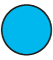 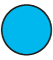 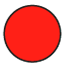 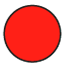 6
2
4
− 2
=
1.7 Calculation: strategies within 10 – step 5:5
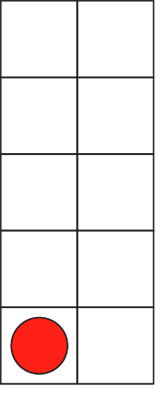 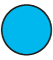 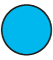 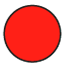 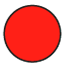 4
2
0
− 2
=
1.7 Calculation: strategies within 10 – step 5:5
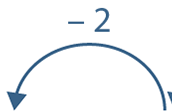 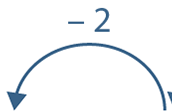 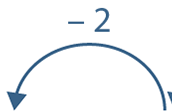 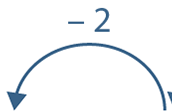 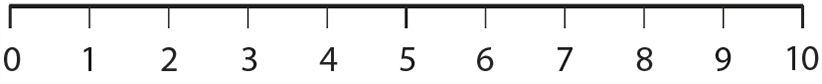 1.7 Calculation: strategies within 10 – step 5:5
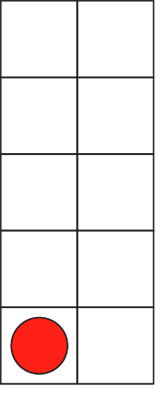 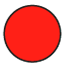 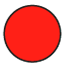 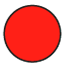 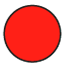 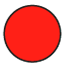 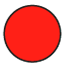 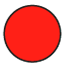 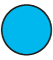 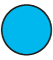 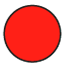 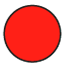 9
− 2
=
7
1.7 Calculation: strategies within 10 – step 5:5
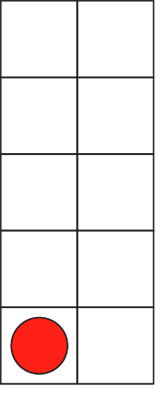 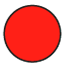 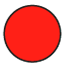 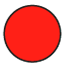 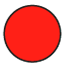 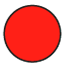 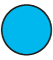 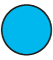 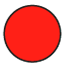 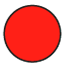 5
9
− 2
=
7
1.7 Calculation: strategies within 10 – step 5:5
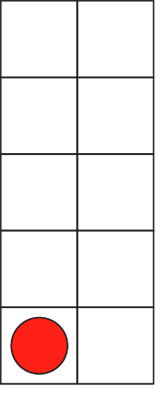 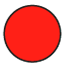 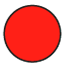 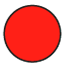 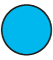 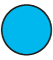 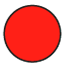 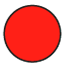 3
7
− 2
=
5
1.7 Calculation: strategies within 10 – step 5:5
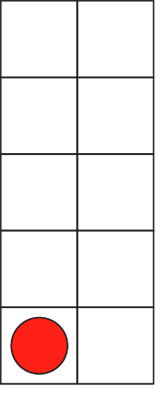 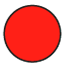 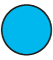 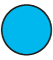 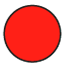 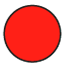 1
5
− 2
=
3
1.7 Calculation: strategies within 10 – step 5:7
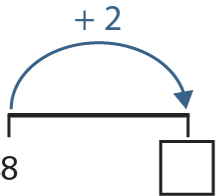 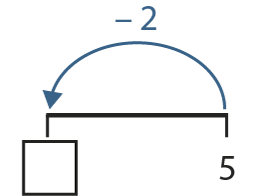 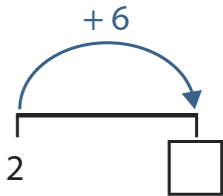 3
10
8
1.7 Calculation: strategies within 10 – step 5:7
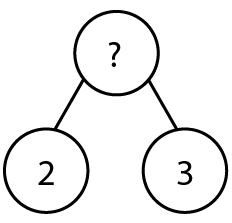 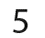 1.7 Calculation: strategies within 10 – step 5:7
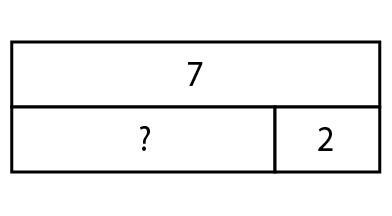 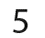 1NF-1 Fluently add and subtract within 10 – adding and subtracting 2, difference of 2
Ensure that children are fluent in counting in twos, both forwards and backwards, from 0 and know that the numbers we say in these counts are even numbers. 
What number are we adding each time if we count in twos? What does that look like on a ten frame or with cubes? So what could we say about what happens when we add 2 to any even number? 
Look at the second number line. Can children predict what numbers we will say if we start our counting at 1, and count on 2 each time? What sort of numbers are 1, 3, 5, 7 and 9? So what could we say about what happens when we add 2 to an odd number? 
Use games which involve number tracks, e.g. Snakes and Ladders. Can children predict where they will land if they roll 2? If using two dice, can they spot a combination with includes 2 and use the plus 2 strategy to know the total on two dice?
Ensure that children understand that these facts can be expressed in any order. So 6 + 2 = 2 + 6.
When using the slides with equations, you could focus on a few examples to discuss the strategy, or use them as quick fire questions as children’s fluency improves.
1NF-1 Fluently add and subtract within 10 – adding and subtracting 2
5 + 2 =
7
1NF-1 Fluently add and subtract within 10 – adding and subtracting 2
3 + 2 =
5
1NF-1 Fluently add and subtract within 10 – adding and subtracting 2
2 + 4 =
6
1NF-1 Fluently add and subtract within 10 – adding and subtracting 2
6 – 2 =
4
1NF-1 Fluently add and subtract within 10 – adding and subtracting 2
2 + 7 =
9
1NF-1 Fluently add and subtract within 10 – adding and subtracting 2
8 + 2 =
10
1NF-1 Fluently add and subtract within 10 – adding and subtracting 2
2 + 6 =
8
1NF-1 Fluently add and subtract within 10 – adding and subtracting 2
7 – 2 =
5
1NF-1 Fluently add and subtract within 10 – adding and subtracting 2
9 – 2 =
7
Year 1, Unit 7, Learning Outcome 7
The following slides have been collated to support the teaching of this learning outcome.
Curriculum Prioritisation for Primary Maths
Year 1, Unit 7, Learning Outcome 7
Additional teacher guidance for this outcome should be read first and can be found in this segment of the NCETM Primary Mastery Professional Development Materials:
1.7 Addition and subtraction: strategies within 10
The spine materials are divided into ‘teaching points’ and ‘steps in learning’.
Curriculum Prioritisation for Primary Maths
1NF-1 Fluently add and subtract within 10 – adding and subtracting 2, difference of 2
Ensure that children are fluent in counting in twos, both forwards and backwards, from 0 and know that the numbers we say in these counts are even numbers. 
What number are we adding each time if we count in twos? What does that look like on a ten frame or with cubes? So what could we say about what happens when we add two to any even number? 
Look at the second number line. Can children predict what numbers we will say if we start our counting  at 1, and count on 2 each time? What sort of numbers are 1, 3, 5, 7 and 9? So what could we say about what happens when we add 2 to an odd number? 
Use games which involve number tracks, e.g. Snakes and Ladders. Can children predict where they will land if they roll 2? If using two dice, can they spot a combination with includes 2 and use the plus 2 strategy to know the total on two dice?
Ensure that children understand that these facts can be expressed in any order. So 6 + 2 = 2 + 6.
When using the slides with equations, you could focus on a few examples to discuss the strategy, or use them as quick fire questions as children’s fluency improves.
1NF-1 Fluently add and subtract within 10 – difference of 2
5 + 2 =
7
1NF-1 Fluently add and subtract within 10 – difference of 2
3 + 2 =
5
1NF-1 Fluently add and subtract within 10 – difference of 2
2 + 4 =
6
1NF-1 Fluently add and subtract within 10 – difference of 2
6 – 4 =
2
1NF-1 Fluently add and subtract within 10 – difference of 2
6 – 2 =
4
1NF-1 Fluently add and subtract within 10 – difference of 2
9 – 7 =
2
1NF-1 Fluently add and subtract within 10 – difference of 2
2 + 7 =
9
1NF-1 Fluently add and subtract within 10 – difference of 2
8 – 6 =
2
1NF-1 Fluently add and subtract within 10 – difference of 2
8 + 2 =
10
1NF-1 Fluently add and subtract within 10 – difference of 2
2 + 6 =
8
1NF-1 Fluently add and subtract within 10 – difference of 2
7 – 2 =
5
1NF-1 Fluently add and subtract within 10 – difference of 2
9 – 2 =
7
Year 1, Unit 7, Learning Outcome 8
The following slides have been collated to support the teaching of this learning outcome.
Curriculum Prioritisation for Primary Maths
Year 1, Unit 7, Learning Outcome 8
Additional teacher guidance for this outcome should be read first and can be found in this segment of the NCETM Primary Mastery Professional Development Materials:
1.7 Addition and subtraction: strategies within 10
The spine materials are divided into ‘teaching points’ and ‘steps in learning’.
Curriculum Prioritisation for Primary Maths
1.7 Calculation: strategies within 10 – step 7:1
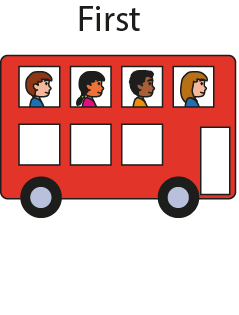 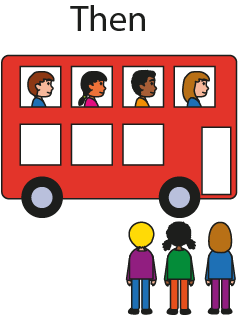 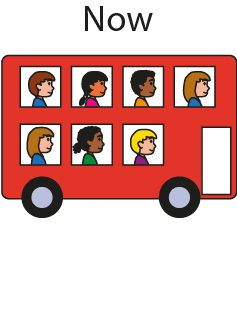 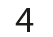 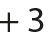 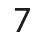 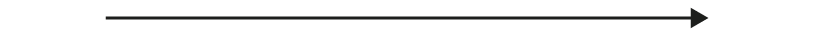 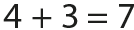 1.7 Calculation: strategies within 10 – step 7:1
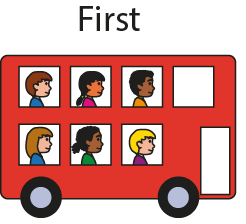 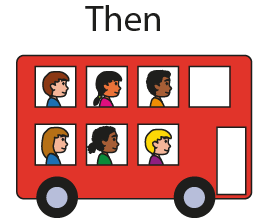 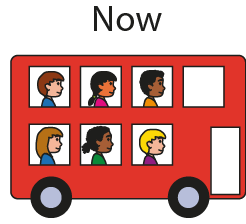 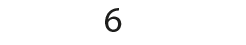 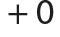 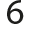 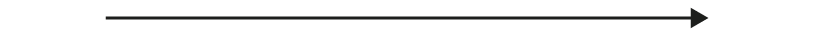 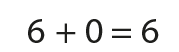 1.7 Calculation: strategies within 10 – step 7:1
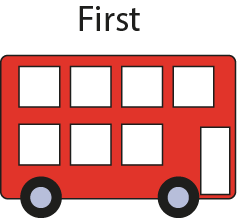 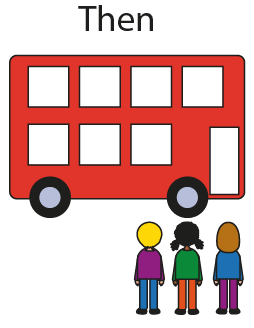 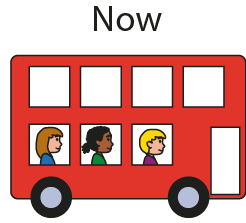 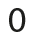 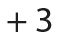 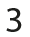 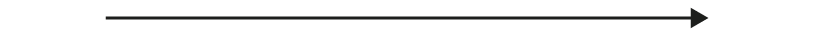 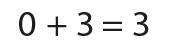 1.7 Calculation: strategies within 10 – step 7:3
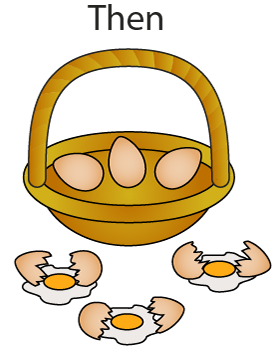 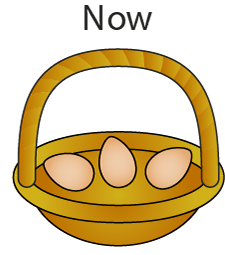 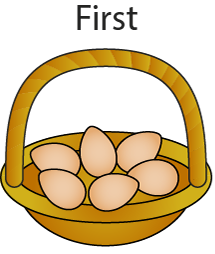 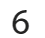 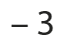 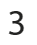 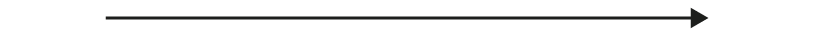 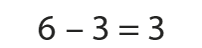 1.7 Calculation: strategies within 10 – step 7:3
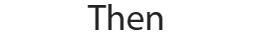 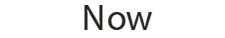 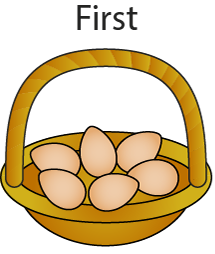 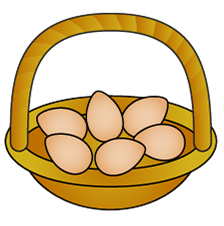 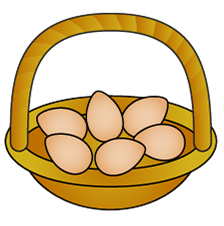 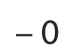 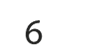 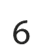 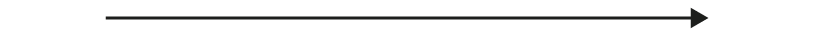 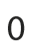 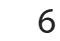 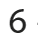 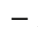 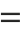 1NF-1 Fluently add and subtract within 10 – adding and subtracting 0
Look at the bus stories and talk about what is happening. Can children identify what the zero means in each story? How does the number of children change in the picture each time?
Act out a similar bus story, checking that children understand whether it is a story which starts with no children, or in which no more children get on at the bus stop to ensure understanding of the zero in the equation. Agree what equation we can write each time we have a story like this. What do they notice about the total? Why is the total the same as one of the addends?
Look at the eggs and basket story and talk about what is happening. Focus on the lack of any change when zero is subtracted. 
When using the equation slides, pause at some and check children’s understanding by asking them to give you an example of a story which matches the equation, as well as using them for quick recall.
1NF-1 Fluently add and subtract within 10 – adding and subtracting 0
5 + 0 =
5
1NF-1 Fluently add and subtract within 10 – adding and subtracting 0
2 + 0 =
5
1NF-1 Fluently add and subtract within 10 – adding and subtracting 0
2 – 0 =
2
1NF-1 Fluently add and subtract within 10 – adding and subtracting 0
0 + 8 =
8
1NF-1 Fluently add and subtract within 10 – adding and subtracting 0
0 + 3 =
3
1NF-1 Fluently add and subtract within 10 – adding and subtracting 0
7 – 0 =
7
1NF-1 Fluently add and subtract within 10 – adding and subtracting 0
0 + 4 =
4
1NF-1 Fluently add and subtract within 10 – adding and subtracting 0
7 + 0 =
7
Year 1, Unit 7, Learning Outcome 9
The following slides have been collated to support the teaching of this learning outcome.
Curriculum Prioritisation for Primary Maths
Year 1, Unit 7, Learning Outcome 9
Additional teacher guidance for this outcome should be read first and can be found in this segment of the NCETM Primary Mastery Professional Development Materials:
1.7 Addition and subtraction: strategies within 10
The spine materials are divided into ‘teaching points’ and ‘steps in learning’.
Curriculum Prioritisation for Primary Maths
1.7 Calculation: strategies within 10 – step 8:1
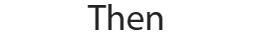 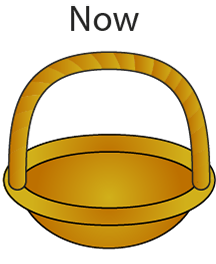 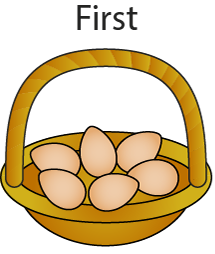 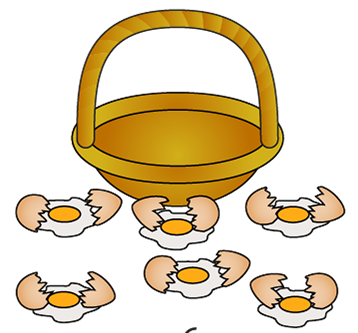 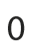 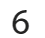 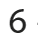 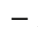 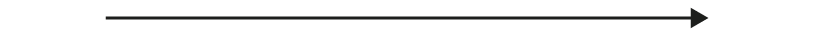 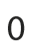 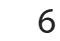 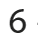 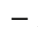 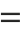 1NF-1 Fluently add and subtract within 10 – differences of zero
Look at the egg story and talk about what is happening. Focus on why there is a difference of zero. What other number stories about eggs would leave none left? 
What other stories could children think of which would have none left? Can children tell a story to match an equation? How can we describe an equation which shows none left? (It has a difference of zero.) 
Use the equation slides to practise recalling these facts and as a way to check that the generalisation is understood. 
Children could also be presented with a selection of expressions and asked to identify which ones will have a difference of zero.
Subtracting a number from itself gives a difference of zero.
1NF-1 Fluently add and subtract within 10 – adding and subtracting 0
5 – 5 =
0
1NF-1 Fluently add and subtract within 10 – adding and subtracting 0
9 – 9 =
0
1NF-1 Fluently add and subtract within 10 – adding and subtracting 0
3 – 3 =
0
Year 1, Unit 7, Learning Outcome 10
The following slides have been collated to support the teaching of this learning outcome.
Curriculum Prioritisation for Primary Maths
Year 1, Unit 7, Learning Outcome 10
Additional teacher guidance for this outcome should be read first and can be found in this segment of the NCETM Primary Mastery Professional Development Materials:
1.7 Addition and subtraction: strategies within 10
The spine materials are divided into ‘teaching points’ and ‘steps in learning’.
Curriculum Prioritisation for Primary Maths
1.7 Calculation: strategies within 10 – step 9:1
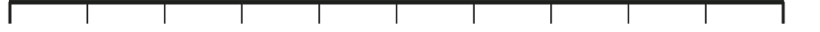 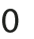 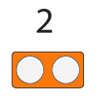 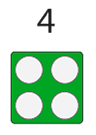 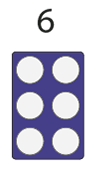 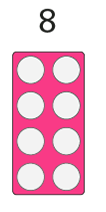 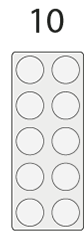 1.7 Calculation: strategies within 10 – step 9:2
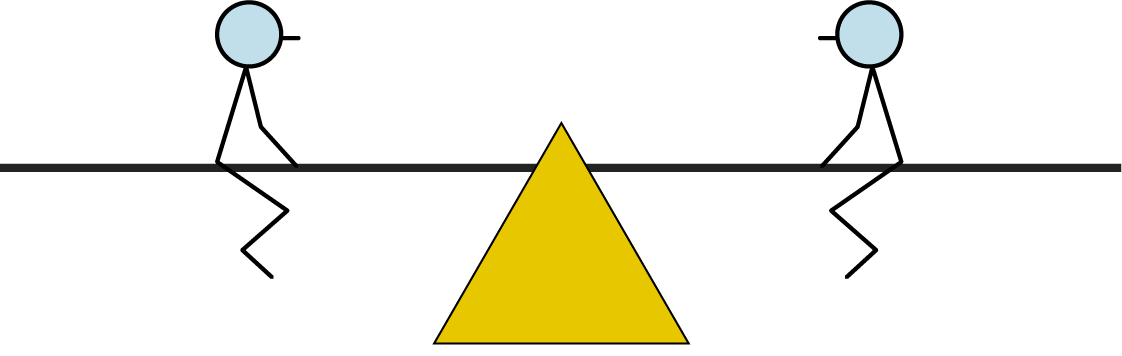 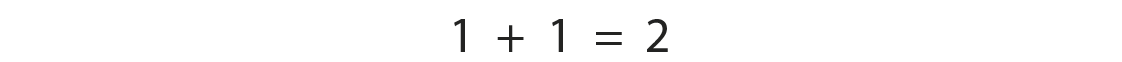 1.7 Calculation: strategies within 10 – step 9:2
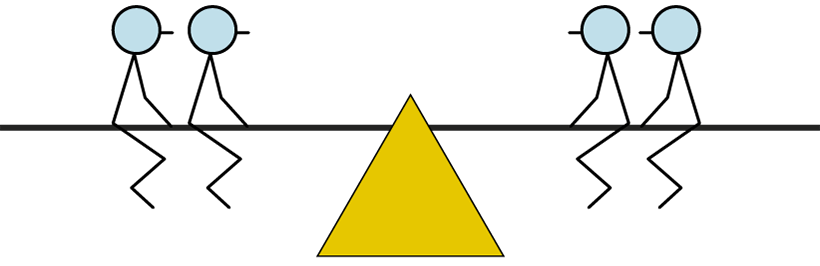 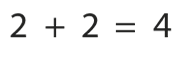 1.7 Calculation: strategies within 10 – step 9:2
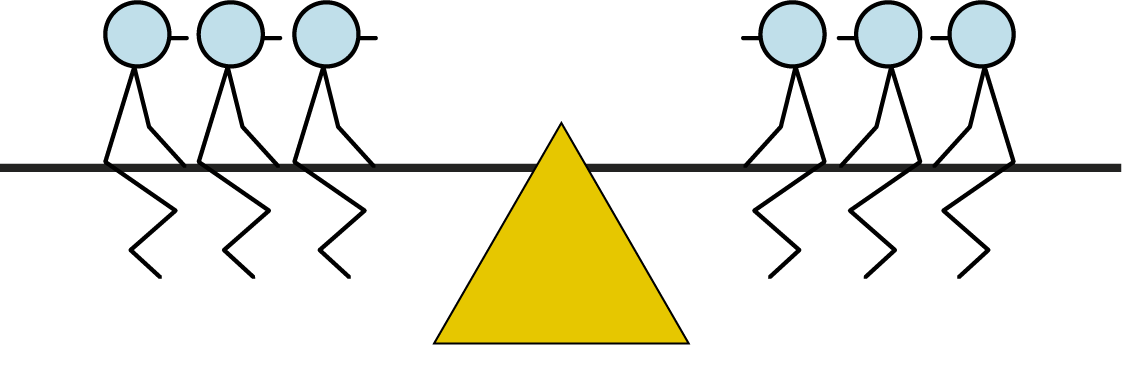 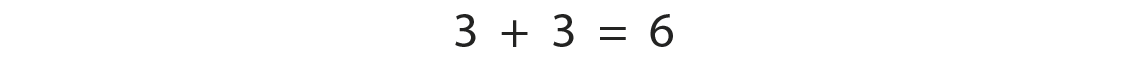 1.7 Calculation: strategies within 10 – step 9:2
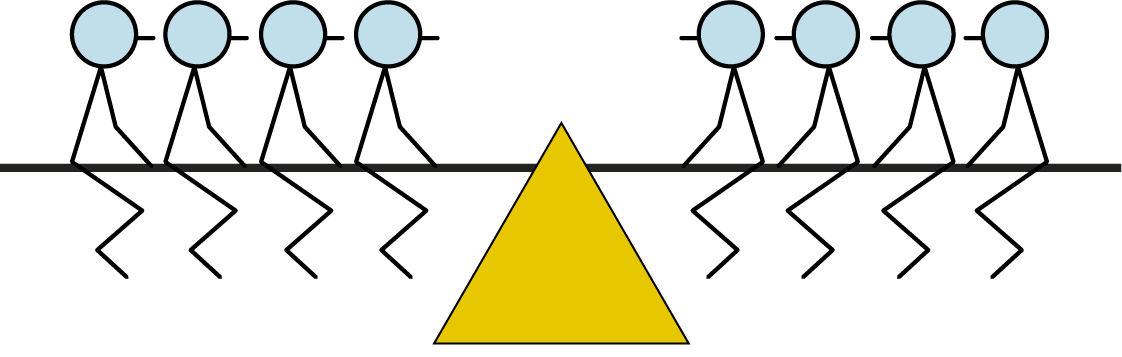 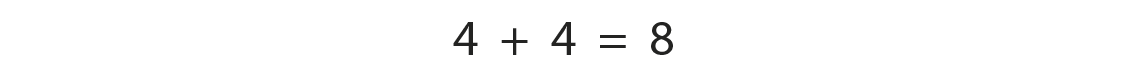 1.7 Calculation: strategies within 10 – step 9:2
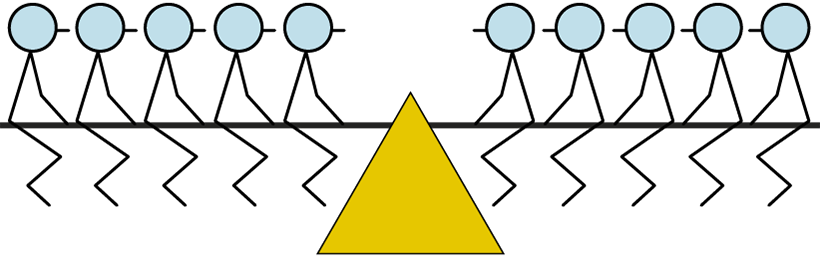 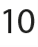 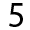 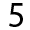 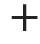 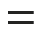 1.7 Calculation: strategies within 10 – step 9:3
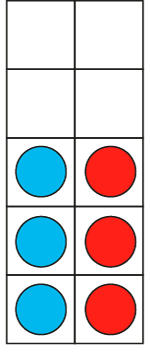 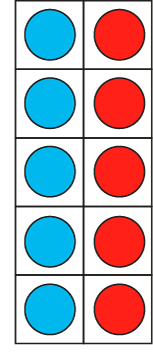 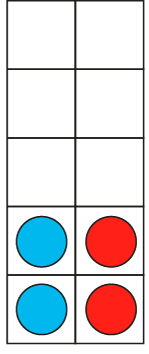 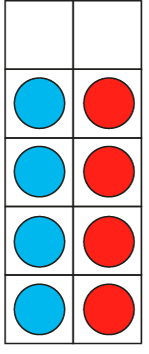 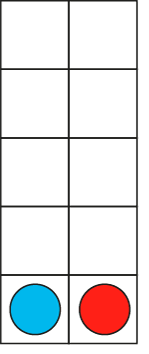 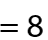 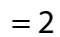 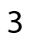 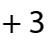 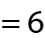 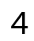 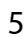 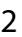 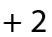 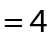 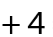 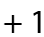 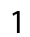 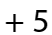 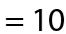 1.7 Calculation: strategies within 10 – step 9:3
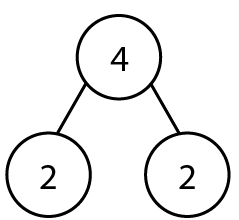 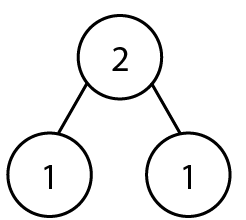 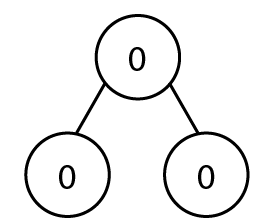 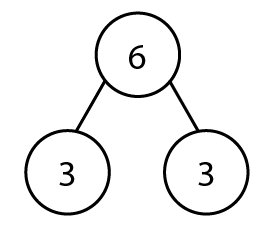 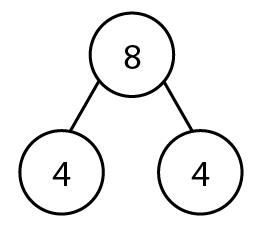 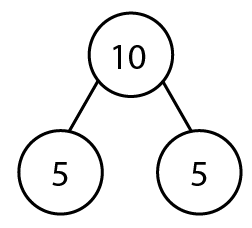 1.7 Calculation: strategies within 10 – step 9:3
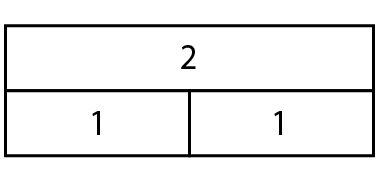 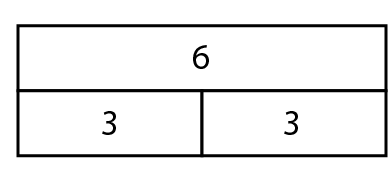 1.7 Calculation: strategies within 10 – step 9:4
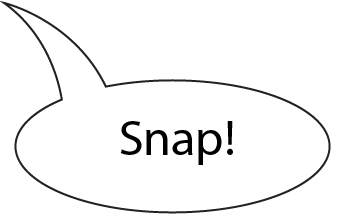 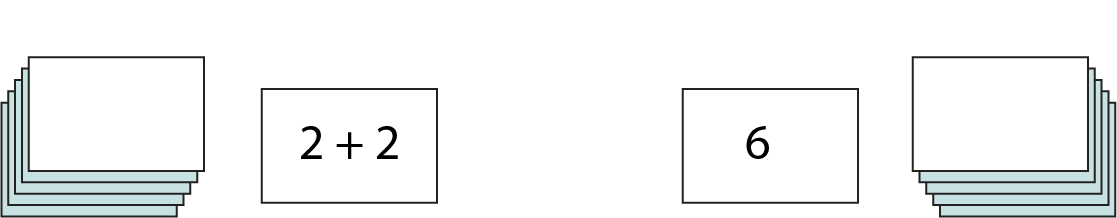 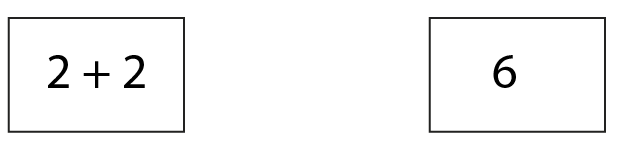 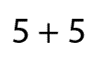 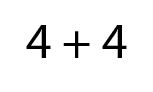 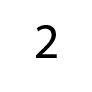 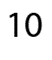 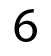 1NF-1 Fluently add and subtract within 10 – doubles, halves and near doubles
5 + 5 =
10
1NF-1 Fluently add and subtract within 10 – doubles, halves and near doubles
2 + 2 =
4
Year 1, Unit 7, Learning Outcome 11
The following slides have been collated to support the teaching of this learning outcome.
Curriculum Prioritisation for Primary Maths
Year 1, Unit 7, Learning Outcome 11
Additional teacher guidance for this outcome should be read first and can be found in this segment of the NCETM Primary Mastery Professional Development Materials:
1.7 Addition and subtraction: strategies within 10
The spine materials are divided into ‘teaching points’ and ‘steps in learning’.
Curriculum Prioritisation for Primary Maths
1.7 Calculation: strategies within 10 – step 9:5
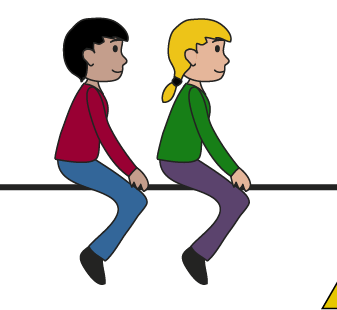 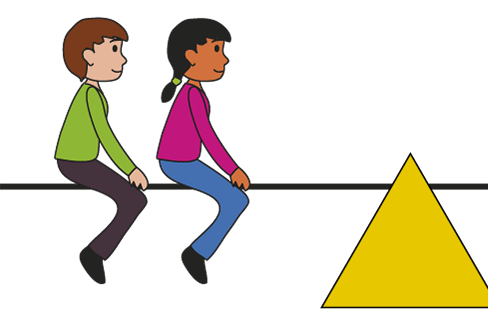 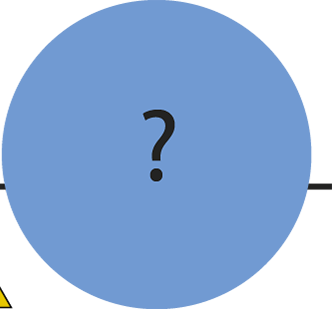 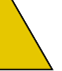 4
2 +        = 4
2
4 − 2 =
2
1.7 Calculation: strategies within 10 – step 9:5
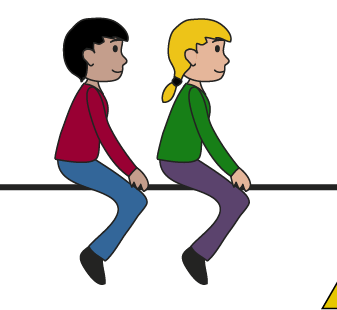 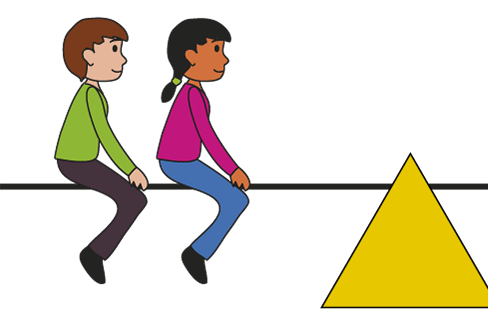 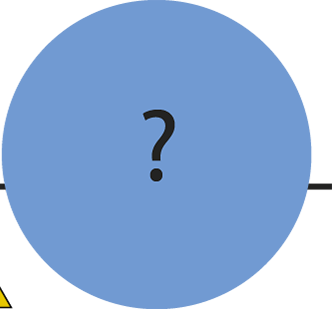 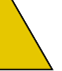 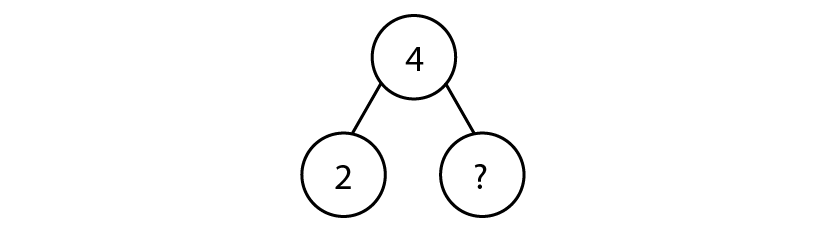 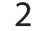 1.7 Calculation: strategies within 10 – step 9:5
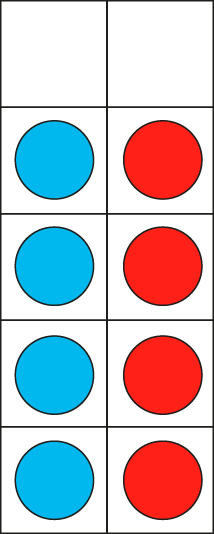 4 +         = 8
4
8 −         = 4
4
1.7 Calculation: strategies within 10 – step 9:5
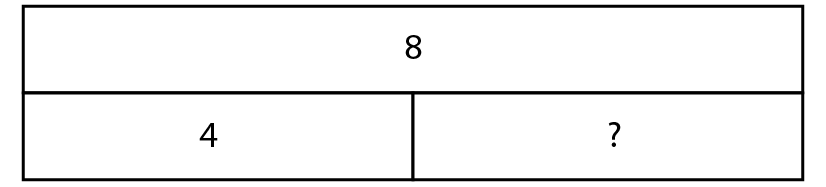 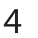 1NF-1 Fluently add and subtract within 10 – doubles, halves and near doubles
10 – 5 =
5
1NF-1 Fluently add and subtract within 10 – doubles, halves and near doubles
2 – 1 =
1
1NF-1 Fluently add and subtract within 10 – doubles, halves and near doubles
4 – 2 =
2
1NF-1 Fluently add and subtract within 10 – doubles, halves and near doubles
6 – 3 =
3
1NF-1 Fluently add and subtract within 10 – doubles, halves and near doubles
8 – 4 =
4
Year 1, Unit 7, Learning Outcome 12
The following slides have been collated to support the teaching of this learning outcome.
Curriculum Prioritisation for Primary Maths
Year 1, Unit 7, Learning Outcome 12
Additional teacher guidance for this outcome should be read first and can be found in this segment of the NCETM Primary Mastery Professional Development Materials:
1.7 Addition and subtraction: strategies within 10
The spine materials are divided into ‘teaching points’ and ‘steps in learning’.
Curriculum Prioritisation for Primary Maths
1.7 Calculation: strategies within 10 – step 9:6
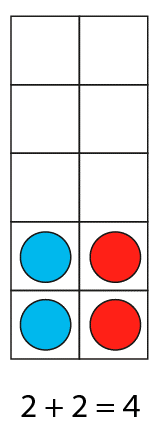 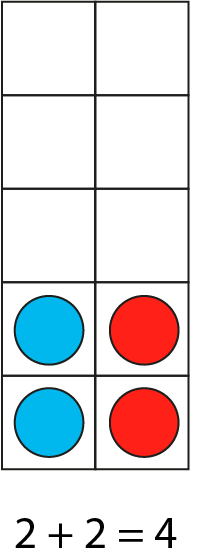 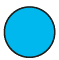 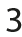 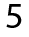 1.7 Calculation: strategies within 10 – step 9:6
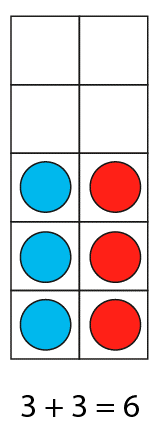 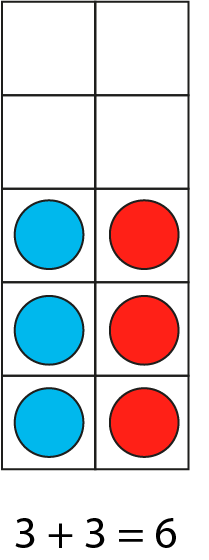 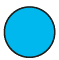 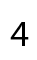 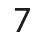 1.7 Calculation: strategies within 10 – step 9:6
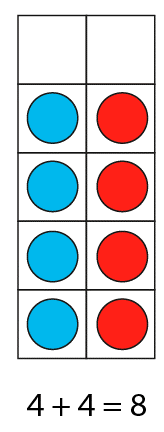 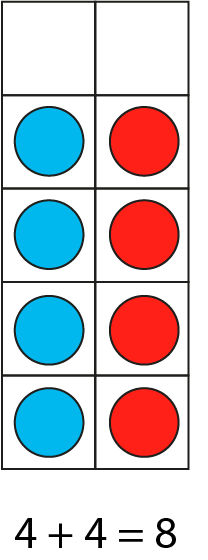 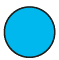 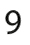 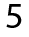 1NF-1 Fluently add and subtract within 10 – doubles, halves and near doubles
7 – 4 =
3
1NF-1 Fluently add and subtract within 10 – doubles, halves and near doubles
4 + 5 =
9
1NF-1 Fluently add and subtract within 10 – doubles, halves and near doubles
2 + 3 =
5
1NF-1 Fluently add and subtract within 10 – doubles, halves and near doubles
3 + 2 =
5
1NF-1 Fluently add and subtract within 10 – doubles, halves and near doubles
4 + 3 =
7
1NF-1 Fluently add and subtract within 10 – doubles, halves and near doubles
5 + 4 =
9
1NF-1 Fluently add and subtract within 10 – doubles, halves and near doubles
9 – 5 =
4
1NF-1 Fluently add and subtract within 10 – doubles, halves and near doubles
7 – 3 =
4
1NF-1 Fluently add and subtract within 10 – doubles, halves and near doubles
9 – 4 =
5
1NF-1 Fluently add and subtract within 10 – doubles, halves and near doubles
5 – 3 =
2
1NF-1 Fluently add and subtract within 10 – doubles, halves and near doubles
3 + 4 =
7
1NF-1 Fluently add and subtract within 10 – doubles, halves and near doubles
5 – 2 =
3
Year 1, Unit 7, Learning Outcome 13
The following slides have been collated to support the teaching of this learning outcome.
Curriculum Prioritisation for Primary Maths
Year 1, Unit 7, Learning Outcome 13
Additional teacher guidance for this outcome should be read first and can be found in this segment of the NCETM Primary Mastery Professional Development Materials:
1.7 Addition and subtraction: strategies within 10
The spine materials are divided into ‘teaching points’ and ‘steps in learning’.
Curriculum Prioritisation for Primary Maths
1.7 Calculation: strategies within 10 – step 9:8
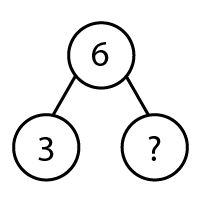 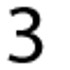 1.7 Calculation: strategies within 10 – step 9:8
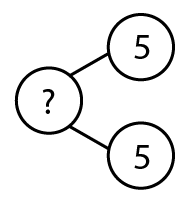 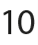 1.7 Calculation: strategies within 10 – step 9:8
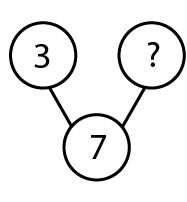 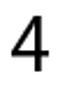 1.7 Calculation: strategies within 10 – step 9:8
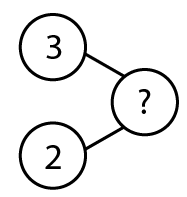 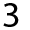 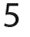 1.7 Calculation: strategies within 10 – step 9:8
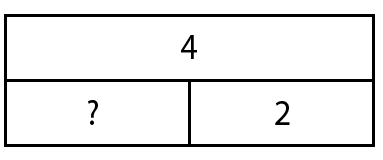 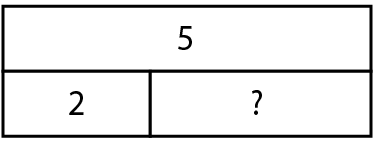 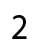 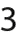 1.7 Calculation: strategies within 10 – step 9:8
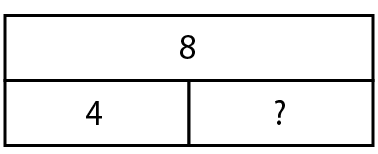 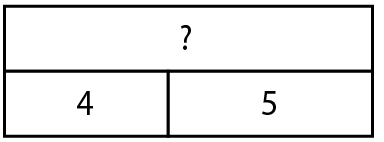 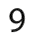 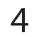 Year 1, Unit 7, Learning Outcome 14
The following slides have been collated to support the teaching of this learning outcome.
Curriculum Prioritisation for Primary Maths
Year 1, Unit 7, Learning Outcome 14
Additional teacher guidance for this outcome should be read first and can be found in this segment of the NCETM Primary Mastery Professional Development Materials:
1.7 Addition and subtraction: strategies within 10
The spine materials are divided into ‘teaching points’ and ‘steps in learning’.
Curriculum Prioritisation for Primary Maths
1.7 Calculation: strategies within 10 – step 10:1
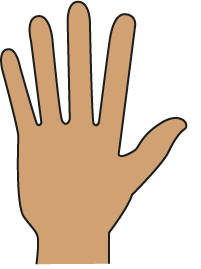 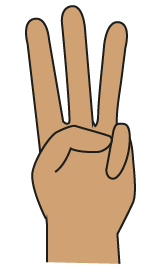 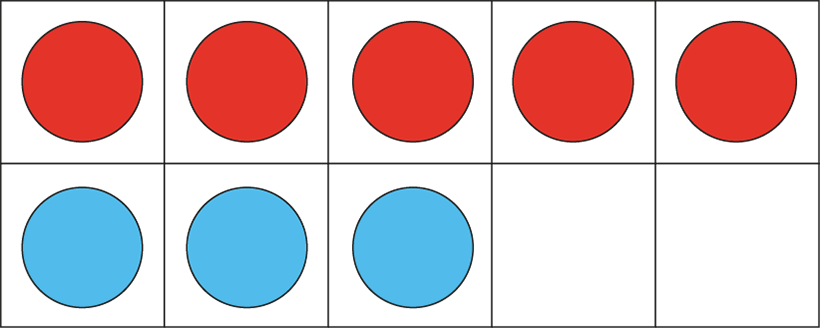 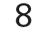 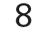 1.7 Calculation: strategies within 10 – step 10:1
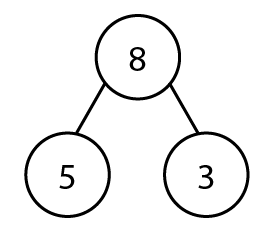 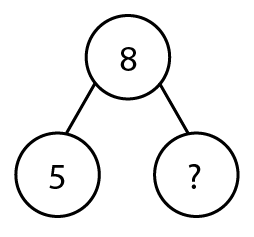 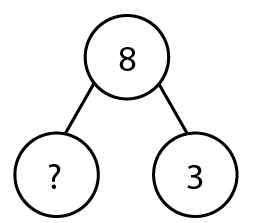 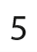 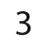 1.7 Calculation: strategies within 10 – step 10:2
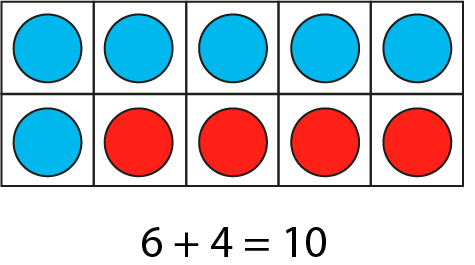 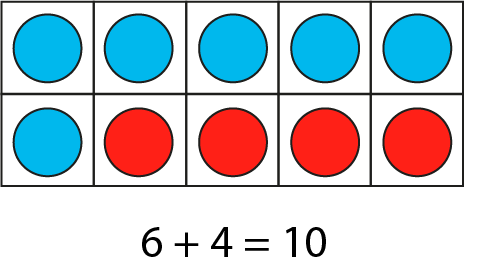 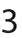 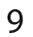 1.7 Calculation: strategies within 10 – step 10:3
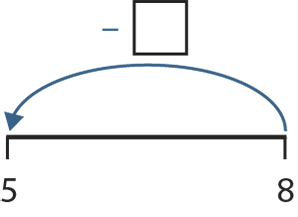 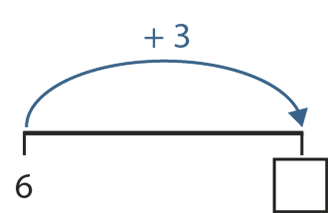 3
9
1.7 Calculation: strategies within 10 – step 10:3
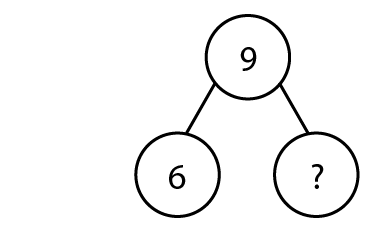 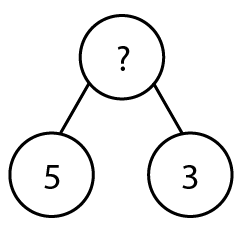 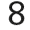 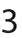 1.7 Calculation: strategies within 10 – step 10:3
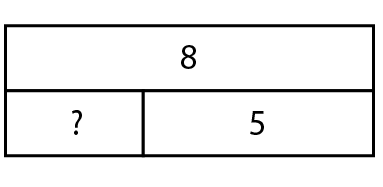 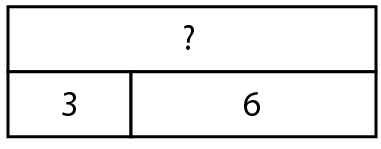 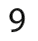 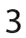 1NF-1 Fluently add and subtract within 10 – remaining facts
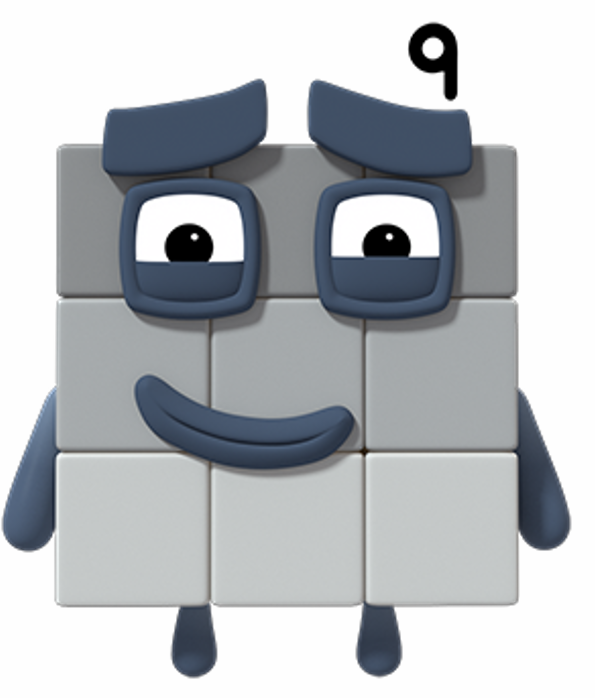 Click to show Nine is made from 6 and 3.
1NF-1 Fluently add and subtract within 10 – remaining facts
5 + 3 =
8
1NF-1 Fluently add and subtract within 10 – remaining facts
3 + 6 =
9
1NF-1 Fluently add and subtract within 10 – remaining facts
8 – 3 =
5
1NF-1 Fluently add and subtract within 10 – remaining facts
9 – 3 =
6
1NF-1 Fluently add and subtract within 10 – remaining facts
3 + 5 =
8
1NF-1 Fluently add and subtract within 10 – remaining facts
9 – 6 =
3
1NF-1 Fluently add and subtract within 10 – remaining facts
8 – 5 =
3
1NF-1 Fluently add and subtract within 10 – remaining facts
6 + 3 =
9